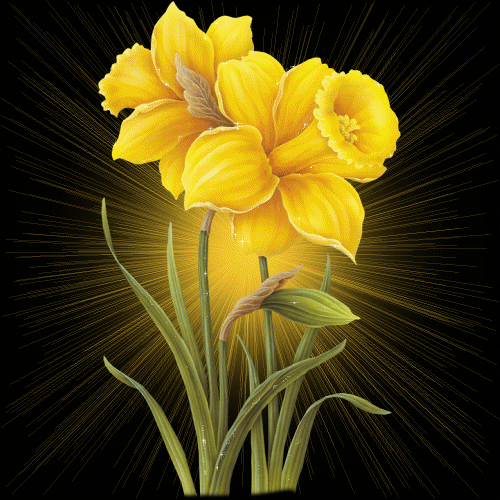 আজকের পাঠ দানে সবাই কে শুভেচ্ছা
majiborsir@gmail.com-01914851222
শিক্ষক পরিচিতি -
মো: মজিবুর রহমান
সহকারী শিক্ষক ( তথ্য ও যোগাযোগ প্রযুক্তি )
স্বরণিকা উচ্চ বিদ্যালয়
দুর্গাপুর, নেত্রকোণা।
মোবাইল- ০১৯১৪৮৫১২২২
Email-majiborsir@gmail.com
majiborsir@gmail.com-01914851222
পাঠ পরিচিতি
শ্রেনি-7ম
বাংলা—১ম পত্র
majiborsir@gmail.com-01914851222
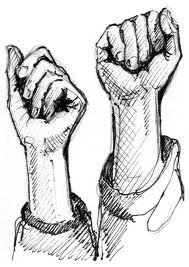 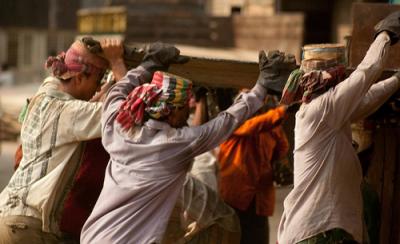 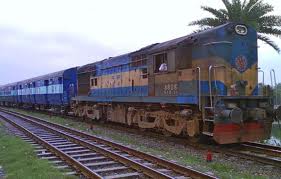 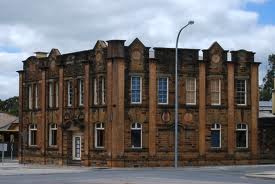 majiborsir@gmail.com-01914851222
কুলি-মজুর
কাজী নজরুল ইসলাম
majiborsir@gmail.com-01914851222
শিখনফলঃ
এই পাঠ শেষে শিক্ষার্থীরা-
ক) কবি পরিচিতি বলতে পারবে।
খ) নতুন শব্দের অর্থ বলতে পারবে।
গ) কবিতাটির নির্বাচিত অংশটুকু আবৃত্তি
করতে পারবে।
ঘ) সমাজে কুলি-মজুরেরা কীভাবে লাঞ্ছিত হচ্ছে তা ব্যাখ্যা করতে পারবে।
majiborsir@gmail.com-01914851222
১১ই জৈষ্ঠ ১৩০৬
২৪মে,১৮৯৯
কাব্য গ্রন্থঃ ঘুম পাড়ানি মাসিপিসি, ঘুম জাগানো পাখি
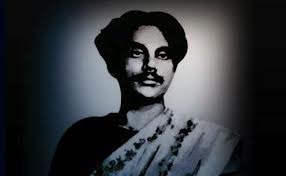 বর্ধমান আসানসোল
১২ই ভাদ্র, ১৩৮৩ ২৯ আগস্ট, ১৯৭৬
majiborsir@gmail.com-01914851222
আদর্শ পাঠ
ও
সরব পাঠ
majiborsir@gmail.com-01914851222
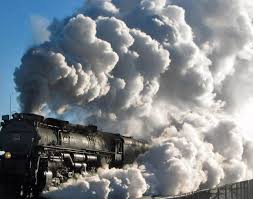 বাষ্প- শকট= বাষ্প দ্বারা চালিতগাড়ি

অট্রালিকা= প্রাসাদ

ক্রোর= কোটি

পাই= মুদ্রার একক বিশেষ
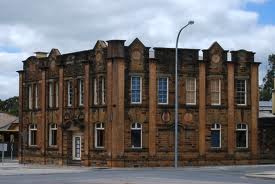 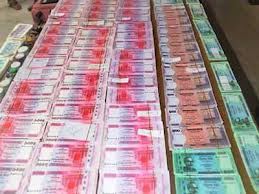 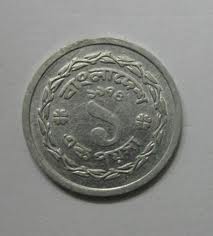 majiborsir@gmail.com-01914851222
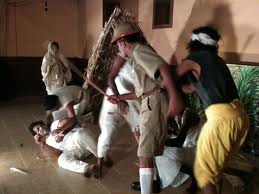 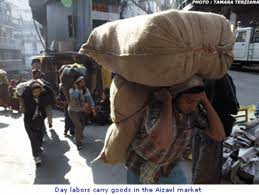 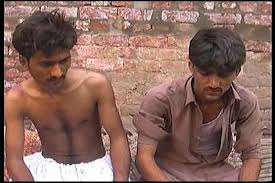 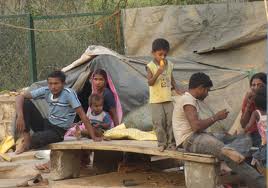 majiborsir@gmail.com-01914851222
দলীয় কাজ
‘যে দধীচিদের হাড় দিয়ে ঐ বাষ্প-শকট চলে,
বাবু সাব এসে চড়িল তাহাতে, কুলিরা পড়িল তলে’
           ----উদ্ধৃতিটির তাৎপর্য লিখ।
majiborsir@gmail.com-01914851222
মূল্যায়ন-
ক) কাদের হাড় দিয়ে বাষ্প শকট চলে?
খ) রাজ পথে কী চলে?
গ) কুলি-মজুর কবিতায় দেশ কি দিয়ে ছেয়ে গেছে বলে বলা হয়েছে? 
ঘ) সাগরে কী চলে?
ঙ) কুলি-মজুর কবিতায় কবি কাদের বিরুদ্ধে ক্ষোভ প্রকাশ করেছেন?
majiborsir@gmail.com-01914851222
বাড়ির কাজ-
কবিতাটির নির্বাচিত অংশটুকুর মূলভাব লিখে আনবে।
majiborsir@gmail.com-01914851222
সবাইকে ধন্যবাদ
majiborsir@gmail.com-01914851222